Literacy Support for Gifted Students
Mat Sheriff
Academic Intervention and Gifted Specialist
December 3, 2021
2
State Board of Education  STRATEGIC PLAN GOALS
Mississippi Department of Education
3
Goals
Session Goals
Discuss characteristics of gifted learners

Discuss the concept of differentiation for the gifted

Review the unique needs of gifted readers

Provide best practices that include a literature-based approach, writing in response to literature, and moving readers into the “personal art” of reading
Characteristics of Gifted Learners
Characteristics of Gifted Learners
Characteristics of Gifted Learners
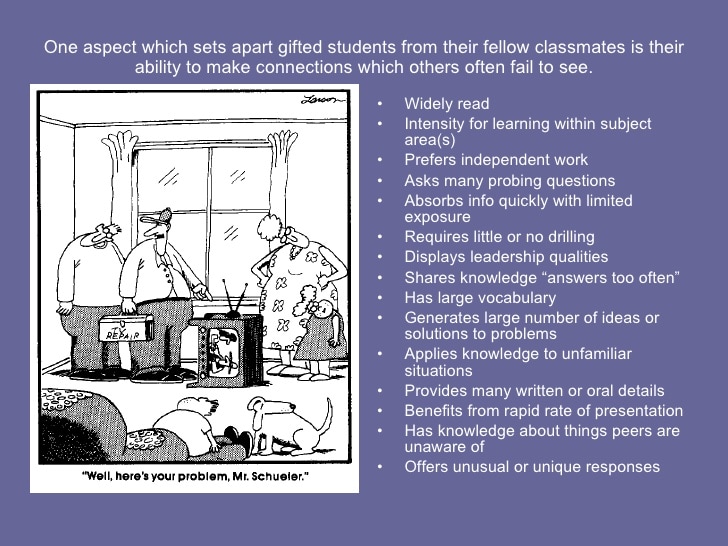 A Current Understanding of Differentiation for Gifted Students:
From Diane Heacox and Richard Cash
What is differentiation?
Differentiated instruction is a teaching approach that tailors instruction to students’ different learning needs. It lets students show what they know in different ways.
Differentiation
The original intent or the purpose of this strategy, as used in gifted education, was to design curriculum and instructional opportunities that sought to meet the individual needs, abilities, and interests of each gifted student ​

This should result in using enrichment, acceleration, and rigor* in providing individual academic challenge  ​

It is important to recognize that differentiation for gifted students is different from general classroom differentiation  ​
A note on Rigor
Rigor denotes a greater concern for conceptual thinking rather than memorization as well as quality rather than quantity.  It is a variable rather than a standard and increases in response to individual progress. (Kingore: 2013, 2014)​

It involves relevant and realistic learning experiences with real world connections that provide academic challenges which result in in-depth thinking  and discovering deeper meaning.​

Not simply more and harder stuff!​
Differentiation for Gifted Students
Differentiation for gifted students does not mean simply giving them more activities to do that the learner may see as more of the same (what we call ”MOTS”).  Instead, the content focuses on advanced concepts and complex ideas, and learners use strategies (step-by-step tasks) and thinking skills with greater degrees of sophistication.  Indeed, these students should be using the tools of a practicing professional – a disciplinarian – to produce authentic products that have value to a real-world audience.  This all takes place in an environment that builds students’ intrinsic motivation to take on more responsibility for their own learning; that is, they become autonomous learners.
Differentiation for Gifted Students
Heacox and Cash  base their approach on current brain research​

Gifted students have more neural connectors in their frontal cortex​

Gifted learners process information more quickly ​

Gifted learners can make complex connections between ideas and thoughts

Differentiation for Gifted Learners: Going Beyond the Basics.
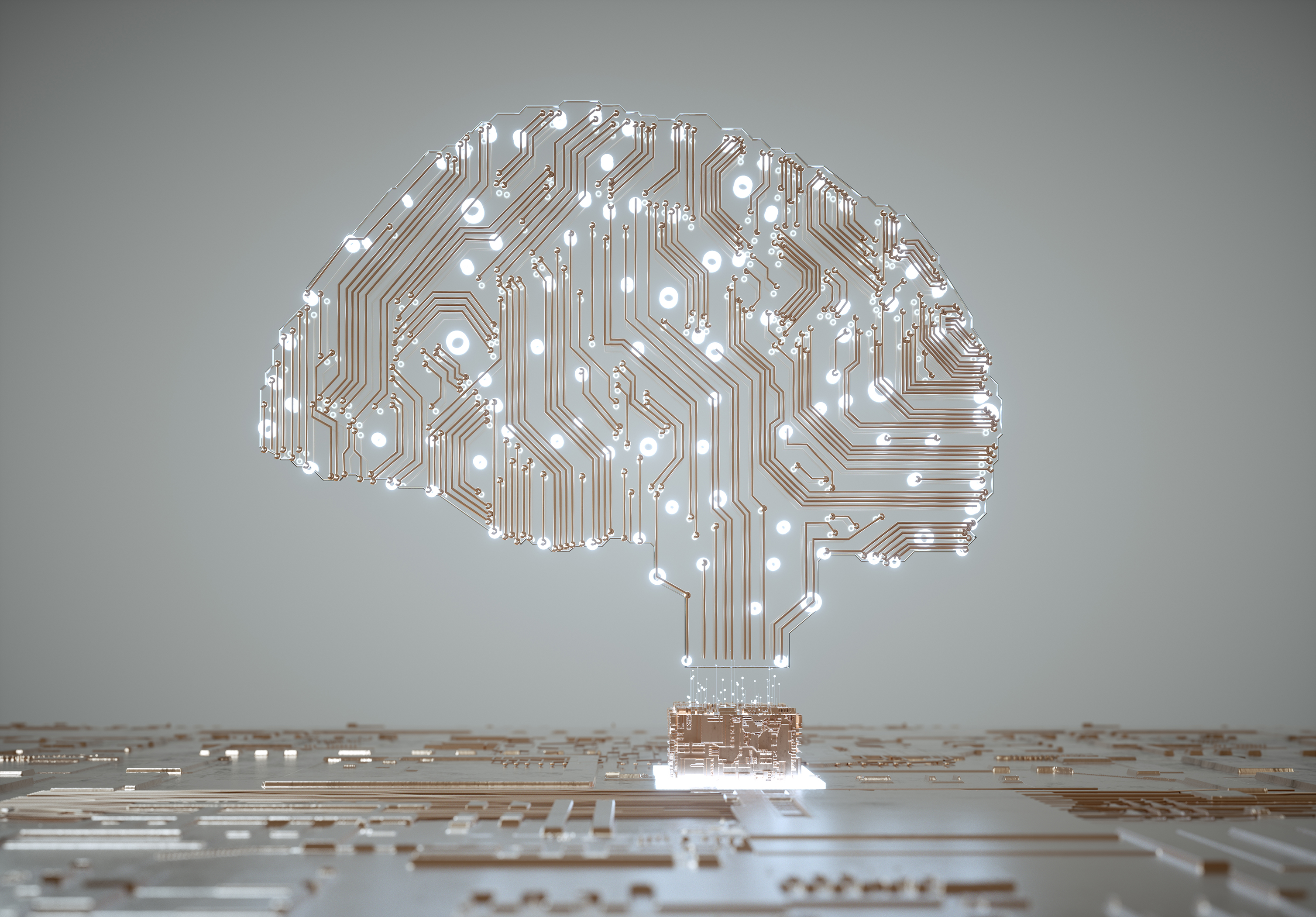 Differentiation for Gifted Students
Differentiation provides an optimal strategy for gifted students.  It allows them:​

To take advantage of their basic nature and skills

Points them to study issues that are of importance to them

Allows for more authentic learning: Real life problems – real life solutions

Encourages them to move to in-depth thinking to sort, categorize, and generalize into abstract concepts the great number of facts that they have “naturally” acquired
Heacox and Cash
What Might this Look Like?
Students take the role of a professional and research areas of their interests

They learn the skills of that profession or discipline

This gives them the opportunity to view issues through the lens of a professional

They produce real life solutions
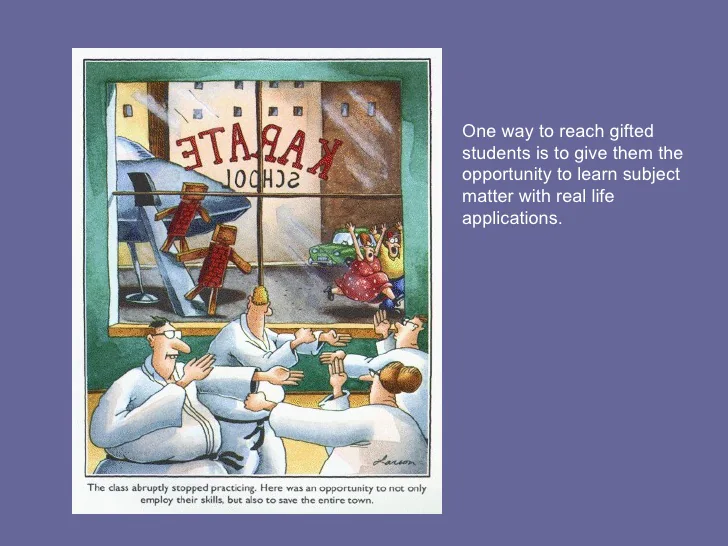 Supporting Gifted Readers
Who are Gifted Readers?
They have a passion for reading​

They learn to read earlier often spontaneously in preschool​

They learn to read independently soon after classroom instruction begins​

They read better (advanced reading abilities) and at a faster rate
Who are Gifted Readers?
They read materials beyond the norm for their age​

They have an advanced and large vocabulary

They require less drill – if any – to master techniques of the reading process

They read longer
“…a reading program for gifted and talented readers should emphasize reading to learn rather than learning to read, then program goals should be differentiated from those of beginning or struggling readers.”​

Patricia Wood
Strategies Supporting Gifted Readers
Compacting the regular curriculum
 Acceleration of content and/or text
 Inquiry reading & independent study opportunities
 Use of more advanced trade books
 Independent reading and writing choices
Focus on developing higher level comprehension skills, along with higher level questioning
Opportunities for book discussions – critical reading & creative reading
 Use of technology and the web

Adapted from “Reading Instruction with Gifted and Talented Readers” by Patricia F. Wood, Gifted Child Today 
(Summer 2008) & “Schoolwide Enrichment Model-Reading” <http://www.gifted.uconn.edu/SEMR/>
Book Talk
Gifted readers book talk - Untwine by Edwidge Danticat - YouTube
Three Concepts in Supporting Gifted Readers
Concept One
Use literature to supplement or better yet replace basal texts​

Basal readers are designed to introduce basic vocabulary  and basic comprehension

Gifted readers are already into “chapter books”​

They are probably reading high above the level you might be planning to use​

Gifted readers are into “story,” theme, and style
Concept Two
Form discussion groups based on books​

Go beyond plot and fact questions​

Focus on themes and style

Use higher level questioning strategies​

Follow discussion formats from programs such as the Junior Great Books’ Shared Inquiry Method, which focuses on interpretation ​
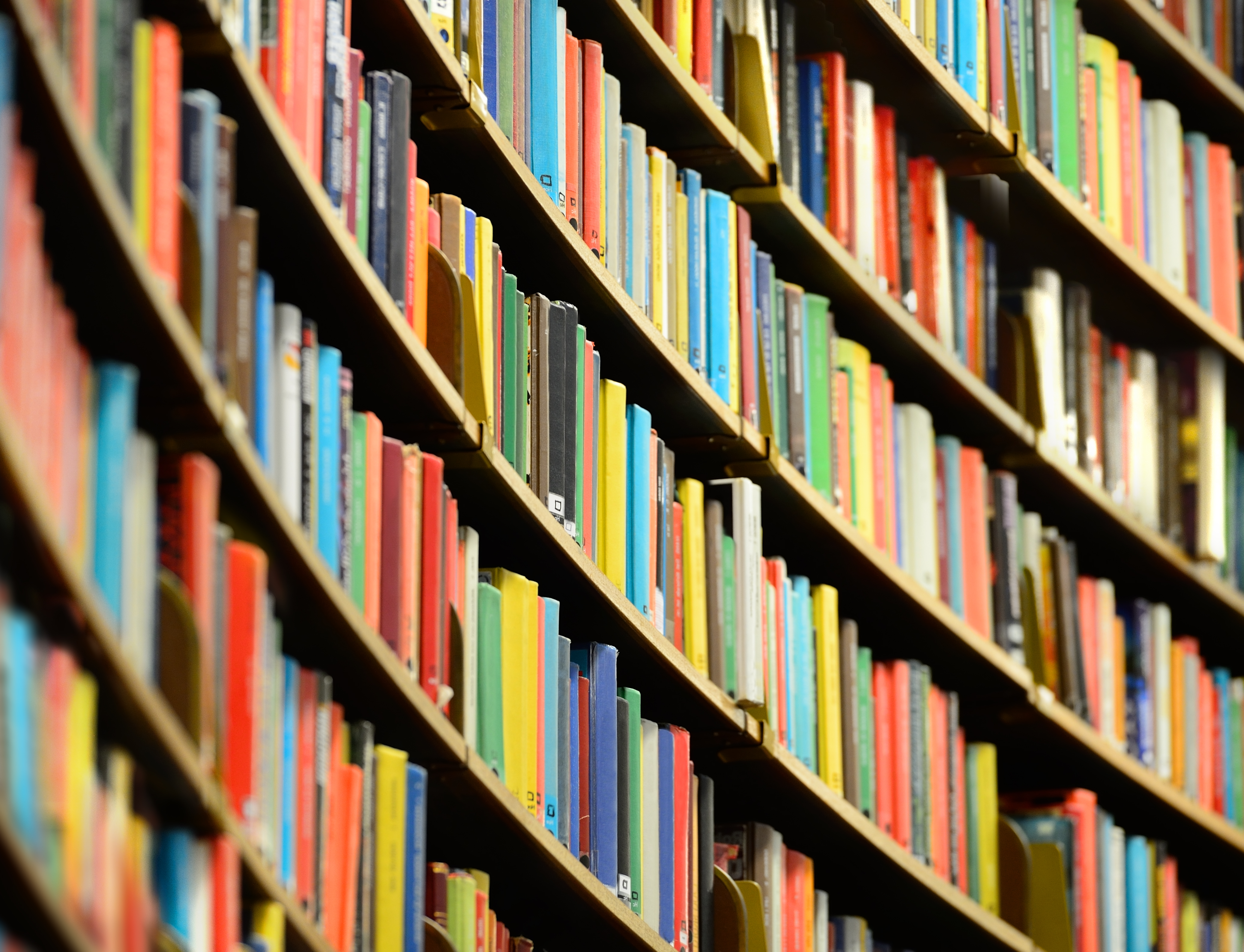 Concept Three
Provide instruction in the study of literature at an early age:​

Teach the Elements of Literature​

Discuss the different Methods of Analysis​

Use Rosenblatt’s Level of Responses​

Teach the Response Analysis Approach
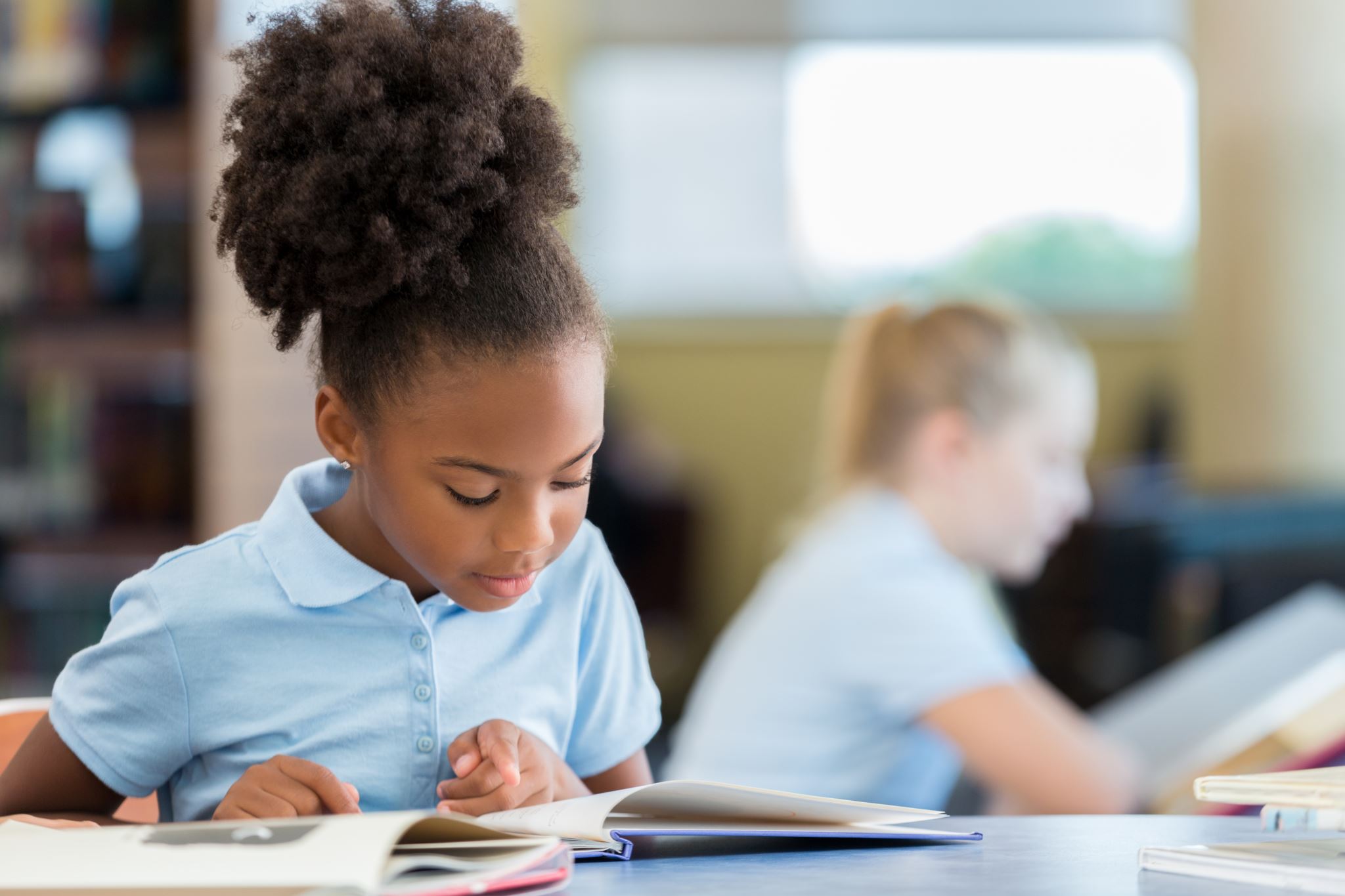 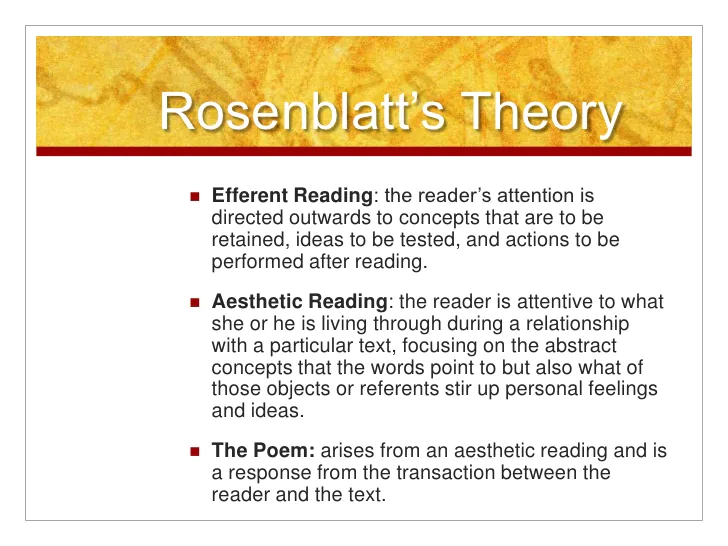 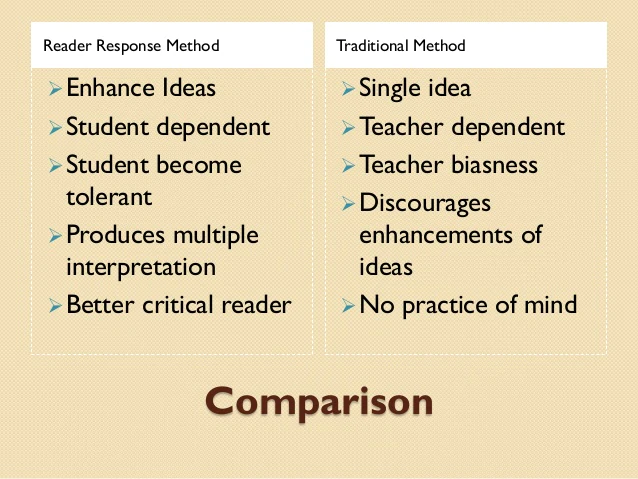 Book Selection
Types of Books for Gifted Learners
Gifted students should read books that are:

• Sophisticated beginning-to-read books
• Nuanced language - varied and complex language structures
• Multidimensional characters
• Visually inventive picture books
• Playful thinking
• Unusual connections; finding patterns and parallels within and among 
    books
• Abstractions and analogies
• A blend of fantasy and non-fiction
• Extraordinary quantities of information about a favorite topic
• Books about gifted children
Some Teacher Favorites…
Love That Dog Tornado
 A Wrinkle in Time
Joseph Had a Little Overcoat 
Curious George 
Peter Pan
Tales of a 4th Grade Nothing 
Polar Express 
Misty of Chincoteague
Fudge (all) 
Green Eggs and Ham
Humphrey 
Abel’s Island 
Wind in the Willows
Love You Forever 
Where the Wild Things Are
Andrew Henry’s Meadow 
Little Women
Black Beauty 
Sarah Plain and Tall                            
Where the Red Fern Grows 
Little House series 
The Secret Garden 
Narnia Tales 
Charlotte’s Web
Harold and the Purple Crayon 
Indian in the Cupboard 
The Velveteen Rabbit 
Dear America series 
Grimm’s Fairy Tales 
Stuart Little 
Anne of Green Gables
Stone Fox 
Charlotte’s Web 
Fantastic Mr. Fox 
Because of Winn Dixie
https://youtu.be/Omx_iLtMjZA
Resources and References
reading strategies for gifted students - Gifted and Talented Resources Directory
https://drive.google.com/drive/folders/0B7kiQHkDTiEQR1pJQTZrdFhUYnc
50 Tips, Tricks and Ideas for Teaching Gifted Students - WeAreTeachers
Support Literacy in Gifted Students with These Reading Strategies (uta.edu)
Gifted Readers and Reading Instruction | Hoagies' Gifted (hoagiesgifted.org)
Five Ways to Support Gifted Students in Your Classroom | Kaplan Early Learning Company (kaplanco.com)
Tips & Strategies for Teaching the Gifted Student - BrightHub Education
PLC_Differentiation_for_Gifted_Learners-1.pdf (freespirit.com)
Resources and References
Literacy Today - teacher inspired Secondary ELA resources - Reader Response
Louise Rosenblatt - Literary and Critical Theory - Oxford Bibliographies
8ef164f3f6b95dc94c654c92ccfc7d9c.png (3150×2400) (pinimg.com)
d03b0c15145b8f3d9394f2465bf98c40.jpg (642×494) (pinimg.com)
Parent Connection (ops.org)
Schoolwide Enrichment Model-Reading | Renzulli Center for Creativity, Gifted Education, and Talent Development (uconn.edu)
Resources
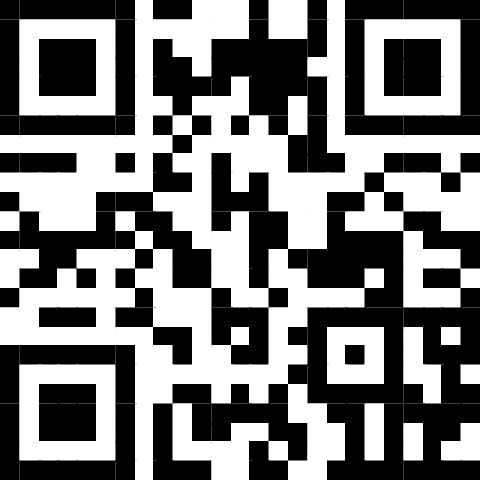 36
Mat Sheriff
Academic Intervention and Gifted Specialist 
msheriff@mdek12.org